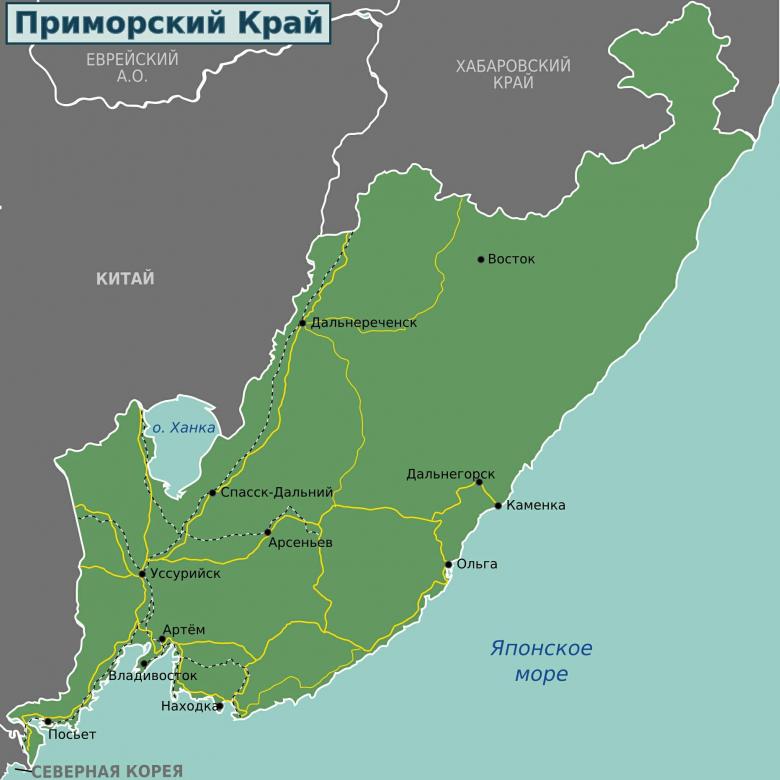 Организация проведения ГИА в Приморском крае в 2022 году
Анализ ситуации в регионе
Соотношение нарушений, допущенных при проведении ИС(И) в декабре 2021 и феврале 2022 года
Процентное соотношение ошибок, допущенных при проведении ИС(И) в декабре 2021 и феврале 2022 года
.        Распределение ошибок, допущенных при заполнении отчётных форм ИС(И)        в декабре 2021 и феврале 2022 года
[Speaker Notes: ИС-04 Руководители ОО 
Неправильное заполнение формы – 2
ИС-05 Член комиссии по проведению
Заполнение форм с ошибками – 5
ИС-06 Эксперт
Не проставлены критерии – 12
Неверные критерии - 1]
Образовательные организации, повторившие свои ошибки в дополнительный период ИС(И)
[Speaker Notes: Ошибки в служебных полях:  Спасский МР (ОО 367); Владивосток ГО; 
Отметки  о результатах проверки:  Владивосток ГО (ОО 37; 54); Владивосток ГО; Артём ГО; Хасанский МР (ОО 441); Находка ГО; Арсеньев ГО;  Октябрьский МР]
Ошибки, выявленные при обработке материалов      в основной период ИС-9 (09.02.2022)
Ошибки, допущенные при проведении  ИС-9 в основной период 2022 года
Методика расчёта качества и объективности проведения основного периода ЕГЭ 2021 года
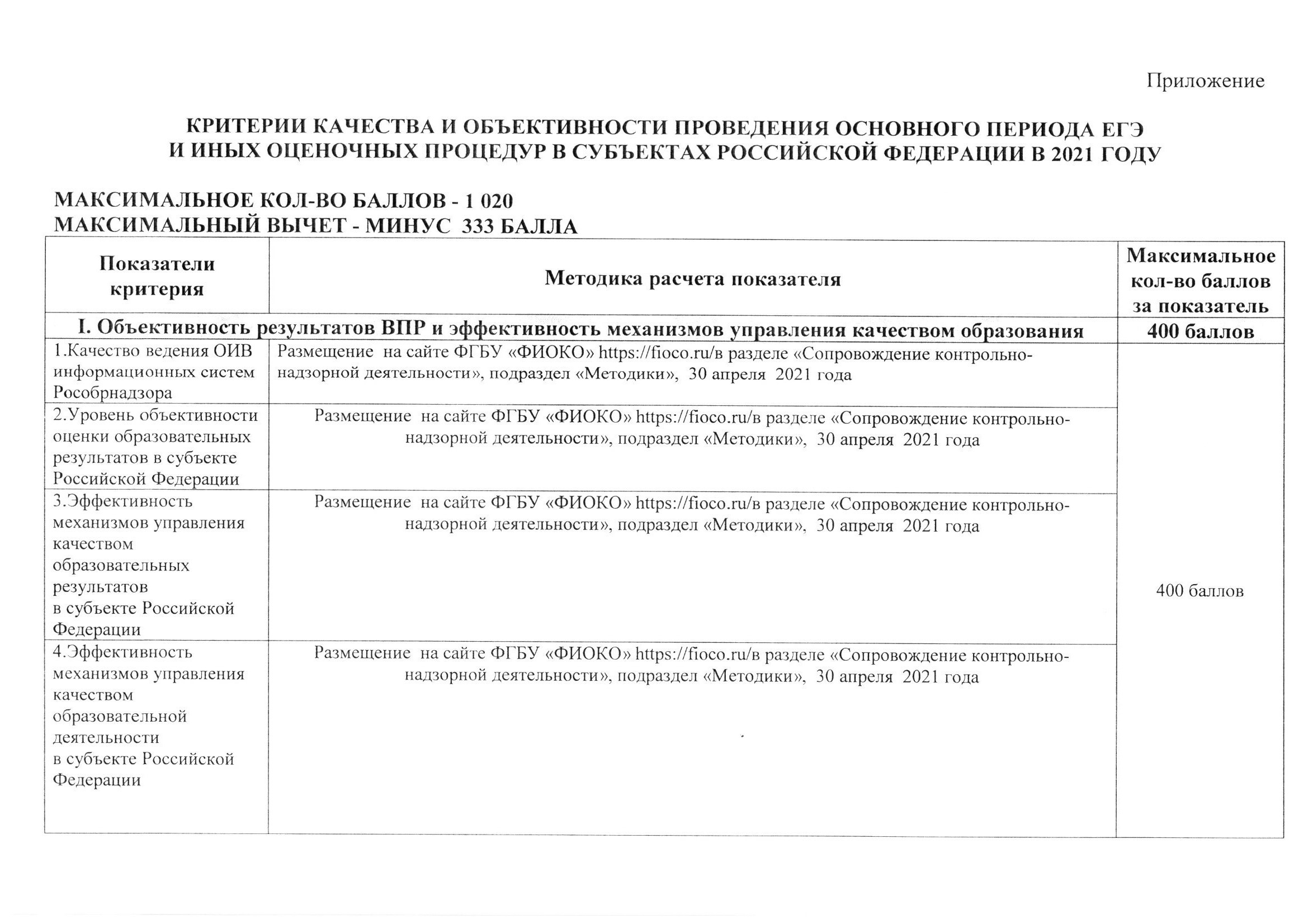 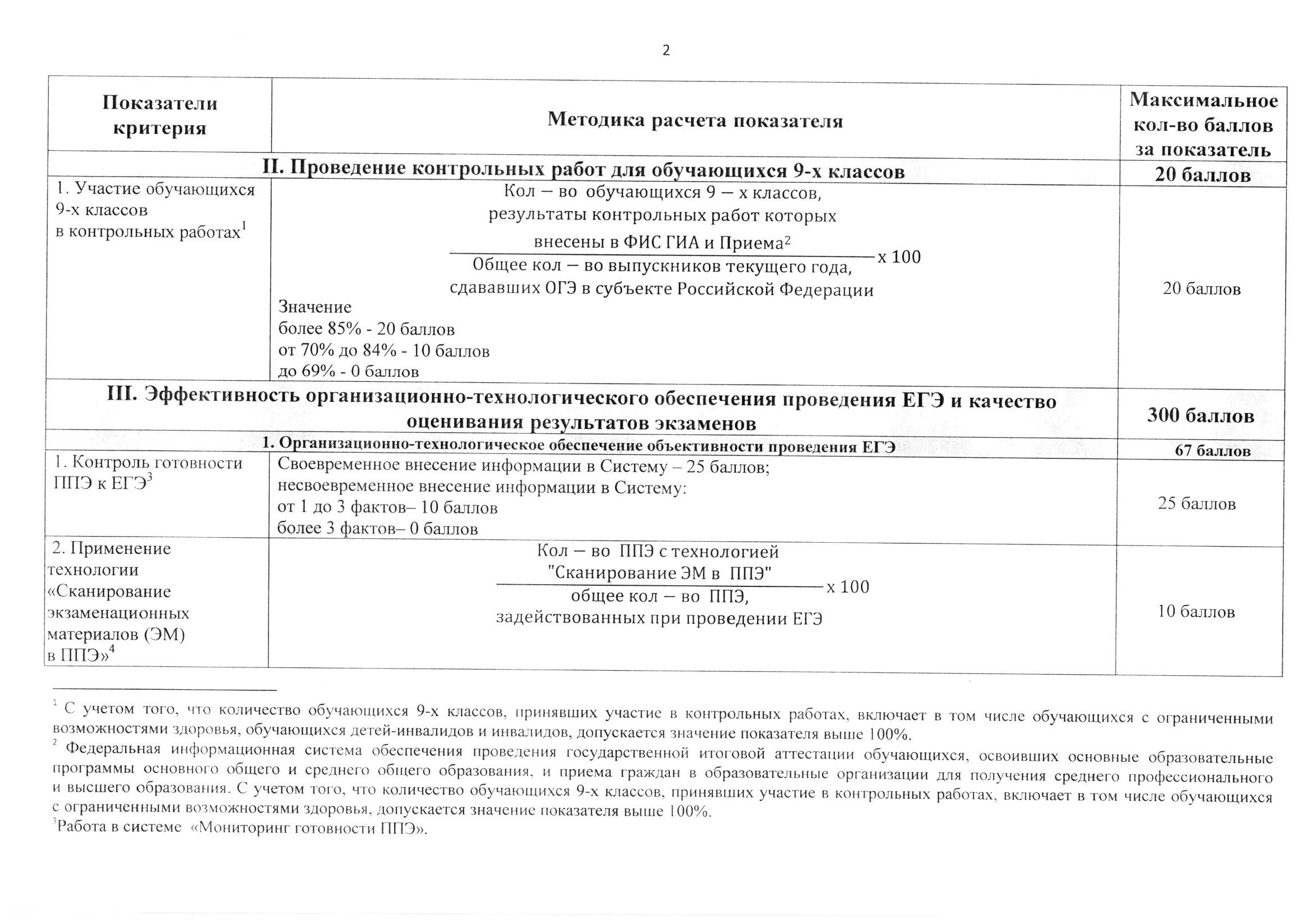 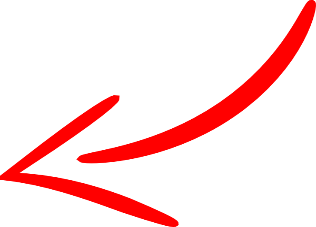 Результат Приморского края – 207 баллов
Результаты интегрированной оценки качества и объективности проведения  
   основного периода ЕГЭ и иных оценочных процедур в 2019-2021 гг.
СРАВНИТЕЛЬНЫЙ АНАЛИЗ ОЦЕНКИ

 ОРГАНИЗАЦИОННО-ТЕХНОЛОГИЧЕСКОГО ОБЕСПЕЧЕНИЯ ПРОВЕДЕНИЯ ЕГЭ В 2019-2021 ГГ.
Критерии качества и объективности проведения основного периода ЕГЭ
     в Приморском крае в 2022 году
Критерии качества и объективности проведения основного периода ЕГЭ
     в Приморском крае в 2022 году
Организационно-технические нарушения при проведении основного периода      ЕГЭ в Приморском крае в 2022 году
Организационно-технические нарушения при проведении основного периода      ЕГЭ в Приморском крае в 2022 году
Организационно-технические нарушения при проведении основного периода      ЕГЭ в Приморском крае в 2022 году
Организационно-технические нарушения при проведении основного периода      ЕГЭ в Приморском крае в 2022 году
Организационно-технические нарушения при проведении основного периода      ЕГЭ в Приморском крае в 2022 году
Ошибки, выявленные при обработке материалов ГИА- 11 в 2021 году
Вывод: самая распространенная проблема -
нарушения технических специалистов, руководителей ППЭ, членов ГЭК. 
Возможная причина – незнание Порядка проведения ГИА, невыполнение должностных инструкций
Ошибки, выявленные при обработке материалов ГИА- 11 в 2021 году
Вывод: некорректные действия организаторов в аудитории. 
Возможная причина - плохо знают Порядок проведения ГИА 
и правила заполнения отчётных документов.
Обучение работников ППЭ в 2022 году
Федеральные тренировки
Федеральная учебная платформа (edu.rustest.ru)
10.03.2022 - английский язык (устная,  письменная часть)
Дистанционное обучение
ПРАКТИЧЕСКАЯ ЧАСТЬ
Программные симуляторы
Практическое пособие по работе с формами
27.04.2022 - информатика и ИКТ (КЕГЭ)
ТЕОРЕТИЧЕСКАЯ ЧАСТЬ
Презентации с теоретическим
материалом
17.05.2022 – обществознание, английский язык (устная часть)
ПОЛУЧЕНИЕ СЕРТИФИКАТА
Выполнение заданий итогового тестирования
Региональная учебная платформа (moodle.rcoi25.ru)
Региональные тренировки
Дистанционное обучение
ПРАКТИЧЕСКАЯ ЧАСТЬ Программный симулятор «Заполнение форм ППЭ ЕГЭ»
05.04.2022 -
ТЕОРЕТИЧЕСКАЯ ЧАСТЬ
русский язык
Учебные вебинары на платформе
ПОЛУЧЕНИЕ СЕРТИФИКАТА: 
Выполнение заданий итогового тестирования
20.05.2021 -
информатика и ИКТ (КЕГЭ)
Очные обучающие семинары для ППЭ
Рекомендации РЦОИ для проведения ГИА в 2022 году
Рекомендации специалистам в ППЭ
Руководителям ППЭ: провести тщательную работу с организаторами в части исполнения всех процедур проведения экзамена (чтение инструкций, их поведение при печати ЭМ, их поведение при контроле за ходом экзамена, в т.ч. процедуры выдачи ДБО2, фиксация выхода участника из аудитории).
Руководителям ППЭ при назначении работников ППЭ учитывать психо-физические особенности лиц, назначаемых на роль организатора в аудитории
При подготовке ППЭ к экзамену проводить дополнительное тестирование подготовки организаторов в аудитории по заполнению отчётных форм ППЭ 
Членам ГЭК: усилить контроль за организаторами
Техническим специалистам: провести обследование и профилактику оборудования, задействованного при проведении экзаменов
Техническим специалистам сформировать стратегию (какие, в каком количестве, в каком качестве) использования оборудования на экзаменах, стратегию выполнения технической подготовки и контроля технической готовности
Членам ГЭК и Техническим специалистам проработать маршруты перемещения от станции к станции при проведении экзаменов
Рекомендации координаторам в МОУО
Организовать работу с образовательными организациями в части использования в работе методических документов министерства образования ПК, методических разработок, инструкций ГАО ДПО ПК ИРО Приморского края. 
Проверить количественный состав назначения работников на экзамены: увеличить количество членов ГЭК и технических специалистов на Иностранный язык (устная часть) и КЕГЭ по Информатике и ИКТ
Строго соблюдать требования по информационной безопасности при работе с Планированием и работе с ЭМ
Проверить количество мест для участников в каждой аудитории проведения экзаменов
Усилить контроль за соблюдением графика выставления статусов на федеральном портале
Усилить контроль за профилактикой и обработкой нарушений на ППЭ через мониторинг работы ППЭ на Федеральном портале видеонаблюдения
По отдельным категориям нарушений установленной процедуры ЕГЭ
Несвоевременно переданы статусы проведения экзамена на федеральный портал мониторинга
Включать ППЭ, допустившие ошибки на ГИА во все федеральные и региональные тренировки экзаменов.
Усилить механизмы контроля за ходом подготовки и проведения экзаменов на портале мониторинга готовности ППЭ.
Организационно-технологические проблемы при печати ЭМ в ППЭ
Включать ППЭ, допустившие ошибки на ГИА во все федеральные и региональные тренировки экзаменов.
Сформировать свод организационно-технических причин задержки печати, разработать алгоритм действий по каждой из них.
Незавершение участниками КЕГЭ экзамена по причине организационно-технологических сбоев (сбой на уровне региона)
Пересмотреть нормативы количества членов ГЭК и технических специалистов в зависимости от размеров ППЭ.
Усилить механизмы контроля за ходом прохождения КТГ перед экзаменами КЕГЭ и иностранный устный.
Размещение КИМ ЕГЭ в сети «Интернет»
Усилить контроль на входе в ППЭ;
Разработать совместно с МО ПК систему мер воздействия в отношении работников, допускающих утечку КИМ ЕГЭ в Интернет в ППЭ.
Ошибки при заполнении бланков ответов ГИА и ИС (И).
Руководителям образовательных организация при проведении тренировочных мероприятий по проведению ЕГЭ с учениками старших классов особое внимание уделять правильности привязки бланков ответов, заполнению регистрационных полей.
Организаторам в аудитории:
проверять правильность заполнения участниками регистрационных полей бланков;
проверять бланк регистрации и бланки записи каждого участника на корректность на корректность заполненных служебных полей БО.
Ошибки при отправке архивов с экзаменационными материалами 
Техническим специалистам при формировании и наименовании архивов руководствоваться методическими документами министерства образования ПК, инструкциями ГАО ДПО ПК ИРО, размещёнными на техническом портале https://rcoi25.ru/.
Руководителям ППЭ и руководителям ОО - Лично проверять правильность формирования и наименование архивов перед отправкой в РЦОИ.
Ошибка при настройке технических станций ГИА, ИС(И), ИС-9
Технических специалистам выполнять настройку в строгом соответствии с Руководством пользователей станций и инструкциями специалистов Центр по сопровождению информационных систем и защите информации ГАУ ДПО ПК ИРО. 
Руководителям ППЭ и руководителям ОО лично проверять готовность станций.